What to Expect After Delivery
Insert Date and Time
Insert Organization Logo
[Speaker Notes: Welcome! We are gathered here today for a brief amount of time to discuss information about can be expected after delivery. Whether you or someone you know is pregnant, knowing what to expect after delivery is very important. As such, the Maternal Health Network of San Bernardino County worked together with the Inland Empire Health Plan to discuss the three most important things families need to know about what they can expect delivery. This information was used to inform this presentation today.]
Welcome
Insert Photo of Presenter
Insert Presenter’s Name
Insert Organization
Insert Logo
[Speaker Notes: My name is [INSERT NAME] and I am a representative of [INSERT ORGANIZATION] and have worked in partnership with the Maternal Health Network to provide you this information today. 

[INSERT ANY BACKGROUND INFORMATION YOU THINK IS HELPFUL FOR THE PARTICIPANTS TO UNDERSTAND ABOUT YOU]

IF TIME ALLOWS – 
I would like for everyone in the room to now turn to the person sitting next to you and introduce yourself and what you hope to get out of this presentation today (if a virtual presentation, have folks introduce themselves in the chat).]
By the end of our time together,     you will learn about…
Changes in your body after delivery
Emotional changes that can occur after delivery
What you can expect during your postpartum care
Insert Organizational Logo
[Speaker Notes: We hope that by the end of this presentation, you will learn about: 
What to expect physically after delivery
What to expect emotionally after delivery
What occurs during your postpartum care 

We have structured our time together to first share a bit of information with you, then we will have you chat with another participant about what you have learned.  Finally, we will close our time together by offering folks the opportunity to ask questions. 

Are there any questions before we get started?]
What to Expect After Delivery
3 Things You Need to Know
[Speaker Notes: There is a lot of information about what can be expected after delivery. This information has been synthesized into three main points that subject matter experts agree are the most important things families need to know about what to expect after delivery:
Physical changes
Emotional changes
What to occurs your postpartum care

Following our review of these three points, I will provide you will some resources on where to go for support.]
Physical Changes After Delivery
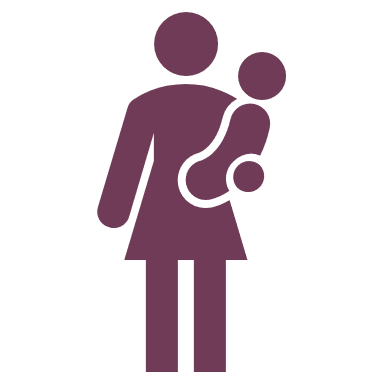 [Speaker Notes: It is important to remember that it took your body months to prepare to give birth and it takes time to recover. If you've had a cesarean section, it can take even longer for your body to heal. 

After delivery, much of you and your partners focus, and energy will be on baby but remember that you also need to take care of yourself while you are healing. Many women feel mostly recovered by 6-8 weeks after delivery but it may take longer than this to feel like yourself again.

Afterpains: after delivery, your uterus will continue to have contractions for a few days as your uterus shrinks back to its regular size after pregnancy. These are most noticeable when you are given medication to reduce bleeding or when your baby nurses.

Breast changes: a few days after birth, you might experience full, firm, tender breasts also known as engorgement. Usually, discomfort goes away once you start breastfeeding regularly. To ease discomfort, apply warm washcloths or take a warm shower before breastfeeding or pumping, which might make milk removal easier. If the breast(s) stays swollen or painful, talk to your provider. You may also experience nipple pain while you and your baby get used to breastfeeding. 

Urinary problems: you may feel pain or burning when you urinate after delivery. If the pain lasts for a long period of time or is too strong, talk to your provider. Additionally, stretching that occurred during pregnancy and delivery might cause you to accidentally pass urine or may make it difficult to control your bowel movements. These problems usually improve within weeks but might persist long term.

Feeling tired: lost blood during labor and birth can make your body tired. Your baby will likely not be sleeping through the night which will also interfere with your sleep. Try sleeping when your baby sleeps, ask for help from your partner, friends, or family so you can rest. 

Weight and hair changes: your postpartum weight will probably be about 12 or 13 pounds (the weight of the baby, placenta, and amniotic fluid) below your full-term weight, before additional water weight drops off within the first week as your body regains its balance. It took nine months for your body to grow and change so it will take some time for your body to regulate again after delivery. Some things you can do to work towards a healthy weight are to eat healthy foods, drink water, do something active everyday but not too intense (walking and swimming are great activities for new moms), and breastfeed. 

Your hair may have been thicker and fuller during pregnancy. After the baby is born your hair may thin out and you may lose hair. Take vitamins, eat lots of fruits and vegetables, and try to be gentle with how you treat your hair.

These are just a few of the most common physical changes that can be experienced after delivery. If you start to feel worse after delivery or feel that something is not right, it is better to err on the side of caution and contact your provider right away.]
Emotional Changes After Delivery
[Speaker Notes: The first few weeks after delivery, parents can feel a range of emotions, including excitement, happiness, stress, overwhelm, and exhaustion. 

Baby Blues: Many birthing individuals get baby blues or postpartum blues during the first few days after delivery. You may feel happy one minute then sad the next minute. If these feelings last more than a few weeks or you are not able to function because of them, tell your provider. Blue blues symptoms typically ease in less than two weeks. If you think you have baby blues, try to get as much sleep as you can, eat well, talk to your partner, consider joining a support group with other new moms, ask for help, and try to get outside everyday (even if only for a few minutes).

Postpartum Depression: Some women experience postpartum depression in the first few months after delivery, this is more serious and longer lasting than the baby blues. If feelings of sadness or worry lasts for more than two weeks, it can be difficult to bond with or care of your baby. Postpartum depression is typically treated with counseling and antidepressant medications. Moms can still breastfeed their babies while taking certain antidepressants. To help yourself get better, try to get as much sleep as you can, eat well, talk to your partner, consider joining a support group with other new moms, ask for help, and try to get outside everyday (even if only for a few minutes).]
Postpartum Care
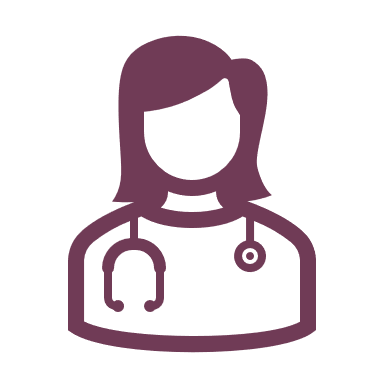 You should have contact with your provider within 3 weeks of giving birth and you should have a check-up within 12 weeks of giving birth
You can expect your provider to check your healing, mood and emotional well-being, and overall physical health
If you have warning signs or symptoms of a health problem, it’s best to contact your provider as soon as possible
[Speaker Notes: Recent guideline updates now recommend that all birthing persons should have several visits during the first 12 weeks postpartum. These visits can include telehealth and in-person check-ups. Your first visit will be within 3 weeks of giving birth and your complete check-up will occur no later than 12 weeks after giving birth.

Your postpartum check-up may look a different depending on if you had a vaginal birth or a cesarean section. Your provider may also order lab tests to check blood levels for anemia and glucose, especially if you had gestational diabetes. You can expect your provider to check and discuss the following:

Weight and blood pressure check
Pelvic exam of your abdomen, vagina, cervix, uterus, and perineum
Breast exam to check for infection, lumps, or tenderness 
Evaluate if you’re ready to resume exercise or sexual activity
Options for contraception and birth spacing
Screening for postpartum depression 

Questions that you may want to ask your provider at this check-up:

How many calories should I eat while I’m breastfeeding?
Are there foods I shouldn’t eat while breastfeeding?
When can I begin exercising?
Can I get pregnant while I’m breastfeeding?
Why is my hair falling out?
How long until I will feel like myself again?]
Resources Available
Inland Empire Health Plan (IEHP): 1-800-440-IEHP (4347) or https://www.iehp.org/ 
Postpartum Support International (PSI) helpline: 1-800-944-4773 or https://www.postpartum.net/
[Speaker Notes: It is a good idea to think about who you may reach out to if you need help during the first six weeks after delivery.

If you have questions about your physical health, your provider will be the best person to contact. Lactation consultants can also be very helpful during this time if you are breastfeeding.

For help with emotional changes you may experience, you can call and ask to speak with IEHP’s Behavioral Health Department, or you can call the Postpartum Support International (PSI) helpline. If you are experiencing thoughts of hurting yourself or someone else, please go to your closest emergency room, call 911, or reach out to the National Suicide Prevention Lifeline at 1-800-273- TALK (8255). 

In addition, our local 211 can get you connected to any resources you need that exist close to you in the community.]
What to Expect After Delivery
Let’s Chat…
[Speaker Notes: Now that we have reviewed the three most important things subject matter experts want you to know about what to expect after delivery, let’s discuss what we have learned and consider how this information applies to your specific needs.]
Think - Pair - Share
What can you do to help prepare yourself for the physical and emotional changes that can occur after delivery?
[Speaker Notes: You are going to be paired with another individual here today and take about one minute each to share what can you do to help prepare yourself for the physical and emotional changes that occur after delivery.

You may consider leaning on your personal experience about what to expect after delivery, what barriers you or a loved one faced, or what resources you would like to know more about.]
Group Discussion
Was there anything you learned today about changes after delivery or postpartum care that surprised you?
[Speaker Notes: Let’s come back together as a group and chat briefly about what you learned today. Was there anything you learned today about changes after delivery or the postpartum care that surprised you?]
Personal Reflection
Who will you reach out to if you have questions or need assistance with baby blues or postpartum depression?
[Speaker Notes: Before you leave today, I want you to take a moment to identify at least one person that you will reach out to if you have questions or need assistance with baby blues or postpartum depression.]
What to Expect After Delivery
Questions?
[Speaker Notes: I would love to hear from you now. We have about 5 minutes for questions. Please feel free to pose your question to the group and I will do my best to respond or refer you to someone who can answer your question.]
Thank you!
Published in 2022. For additional information about the MHN, please visit our website at: 
https://www. maternalhealthnetworksb.com
[Speaker Notes: Thank you for spending time with me today! 

This presentation was developed in partnership with the Maternal Health Network of San Bernardino County, a collaborative committed to supporting families before, during, and after pregnancy. If you would like to learn more about the Maternal Health Network, please visit their website at www.maternalhealthnetworksb.com.]